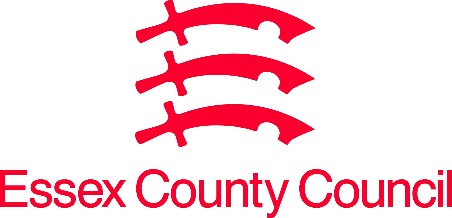 Essex County Council Everyone’s Library Service 2022 – 2026 consultation summary report
Prepared by Lake Market Research
February 2022
Research Context
Background and Methodology
Background and aim of consultation: 
Essex County Council is the second largest library authority in the country, serving a population of nearly 1.5 million residents across a network of 74 libraries, two mobile library vehicles, an online e-library service, and a home library delivery service provided by volunteers to residents who cannot access onsite or mobile services:
With a new administration and new Plan for Essex in place, Essex County Council are refocussing their vision and plans for the future of Library services. This plan sets out high-level aims for the service and the areas the service will be working on over the next four years: 
Library Service and Literacy
Infrastructure and Communications 
Supporting communities and Levelling Up
Essex County Council launched a consultation with the aim of seeking views from Essex residents, library service users and organisations about the draft plan and areas of focus
Methodology: 
The consultation was hosted on Essex County Council’s consultation portal for 8 weeks from 26th November 2020 to 21st January 2022. 
The consultation was publicised through a range of channels, including ECC and Essex Libraries social media channels and websites, resident and library newsletters Essex is Green social media channels, local, regional and national press.
Point to note: 
2,213 responses were received via the consultation questionnaire - 2,185 from individuals and 28 from organisations. 7 emails were received and reviewed by this report’s author.
Please note that participation in consultations are self-selecting and this needs to be considered when interpreting responses. 
Responses to consultations do not wholly represent the wider Essex population and is reliant on awareness and propensity to take part based on the topic and interest. 
Essex County Council were responsible for the design, promotion and collection of the consultation responses. Lake Market Research were appointed to conduct an independent analysis of feedback.
2
Research Context
Profile of respondents taking part
The tables on the right depict the demographic profile of Individual respondents against the active profile of Essex library users1. The proportion who left these questions blank or indicated they did not want to disclose this information has been included as applicable.
The vast majority of the respondents completed the survey as ‘a resident from Essex’. 
The consultation achieved representation across demographic groups and districts.
28 organisations responded to the consultation: 12 from community groups, 10 from town or parish councils, 4 from other public bodies, 1 from a registered charity and 1 did not disclose the type of organisation they represent.
1) Based on profile of active library users (177,726 – used library card within the last year). District is based on home location selected at the point of joining the library.
3
Executive Summary
Executive Summary
Library services have a significant impact on the lives of those responding to the consultation. A number of benefits are highlighted including access to books, fostering reading / enjoyment of reading, a service for the family / all generations, mental health benefits and access to free material that some couldn’t afford otherwise.
Overall agreement is particularly strong for five of the aim one areas with a significant proportion strongly agreeing with these aims. Agreement with exploration of new roles and opportunities for volunteers is markedly lower amongst individuals responding and new opportunities to generate additional income is markedly lower amongst individuals and organisations responding.
Overall agreement is high for five of the aim two areas; although the proportion strongly agreeing is lower than the highest ranking aim one areas. Agreement with the technological sub areas of Aim Two are comparatively lower than the other Aim Two areas e.g. printing services offer and new online library platform, amongst individuals and organisations responding.
Overall agreement is high for five of the aim three areas; although the proportion strongly agreeing is lower than the highest ranking aim one areas amongst individuals. Agreement with exploration of options for providing chargeable activities alongside existing free activities is markedly lower amongst individuals and organisations.
4
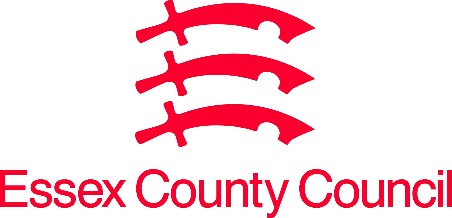 Usage and familiarity with library services
Usage and familiarity with library services
Recency of library use
The vast majority (92%) of those responding to the consultation have used Essex’s library facilities, either in person, via the home delivery service, mobile service or online in the last two years. 82% have used Essex’s library facilities in the last six months. 
Only 8% of those responding to the consultation indicated they have not used Essex’s library services for at least two years.
Have you used any of Essex’s library facilities, either in person, via the home delivery service, mobile service or online?
Use in the last six months is higher amongst respondents aged 35-44 (87%) and respondents aged 65 and over (84%). Use in the last six months is lower amongst respondents aged 45-54 (76%).
Use in the last six months is higher amongst respondents who are employed part time (84%) and respondents who are retired (85%). Use in the last six months is lower amongst respondents who are employed full time (73%).
Base: all Individuals answering (2,185)
6
Usage and familiarity with library services
Individual awareness of library services
As expected, the vast majority are aware of book borrowing (99%) and DVD, CD or audio book borrowing (94%). Awareness of accessing technology through use of public computers (87%) or printing (74%) is also high. 
Just over two thirds (67%) are aware of the service providing space for studying and 56% are aware of space for working. Claimed awareness of outreach services is mixed with 64% aware of the mobile library service and 35% aware of the home library service. 
Awareness of community activities and health and wellbeing services are comparatively lower at 37% and 18% respectively.
Are you aware of the following library services?
Base: all Individuals answering (2,184)
7
Usage and familiarity with library services
Individual use of library services
As expected, the vast majority have borrowed books from the library (97%). 60% have borrowed DVDs, CDs or audio books before. 
Over a third have used public computers (39%), printing (37%), the ‘My Library app’ (37%) and recycling services (34%). Around a quarter have used the facilities for reading newspapers (26%) and the library Wi-Fi for use on respondents’ own devices (25%). 
Claimed use of the outreach services is comparatively low at 11% for the mobile library service and 3% for the home library service.
Have you ever used the library service for any of the following?
Base: all Individuals answering (2,170)
8
Overall opinion of key aims put forward
Individuals comments on perceived impact of library service on life
Access to books is the most common theme (60%); supported by 28% also referencing reading as being crucial / enjoyable and the service fosters reading. Being able to use the service as a family, either currently or in previous years, and the fond memories held are common with 41% commenting. 
One in five believe the services offers mental health benefits and 18% believe it offers access to free material that some couldn’t afford to access otherwise.
Please note - 87% of Consultees answered this question
Libraries are the only place where anyone can go, regardless of socioeconomic background and be able to access all these amazing free services and are an essential part of our community, I attended rhyme time sessions with both my children and it was invaluable for meeting other parents when I may have otherwise felt isolated in my local area. We visit regularly as a family to take out books and love that the principle of libraries reduces waste and encourages a love of books and reading.
I access/use library services most days. Most commonly, I request and borrow physical books from the library and audio books from the online service. As a full time carer, these are resources I would not have the money to purchase and would therefore not have access to. Alongside the resources I borrow from the library I also use the library space on a regular basis for teaching my son (who has additional needs and is partially home schooled). The library provides us with a space away from the home environment to complete his learning tasks. Without this dedicated space, educating him would be a much greater challenge as the home environment affords many more distractions for us both.
It is an integral part of our lives as a family. We visit the library often to borrow books (every three weeks or more often). We use the online resources daily especially the borrowbox and press reader apps. Our daughter has enjoyed the rhyme time sessions and one off craft events held in the library. The staff are wonderful, so friendly and helpful and we would be lost without our local library.
Base: all Individuals answering (1,892)
9
Usage and familiarity with library services
Reasons for not currently using library services
The most common reason for not using Essex Library Service is simply not having a need to (30%), followed by a perception of inconvenient opening hours (20%) and not having the time to use them (16%). 
11% of those not using the services are unsure of what is available.
If you do not currently use Essex Library Services, what are the reasons for this?
Base: all Individuals answering (174)
10
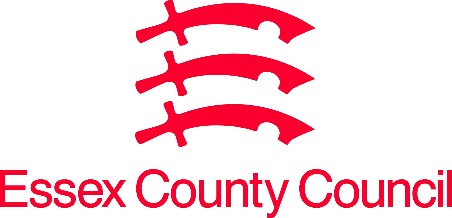 Individuals overall opinion of key aims put forward
Overall opinion of key aims put forward
Individuals support for Aim One areas – Library Service and Literacy
Overall agreement is particularly strong for five of the aim one areas with a significant proportion strongly agreeing with these aims.
Agreement with exploration of new roles and opportunities for volunteers and new opportunities to generate additional income is markedly lower.
To what extent do you agree or disagree with the proposed aims…?
Base: all Individuals answering (2,175)
12
Overall opinion of key aims put forward
Individuals comments on Aim One areas – Library Service and Literacy
The most common theme noted is that fully well trained and paid staff are critical to the library service (25%) and volunteers should be in addition to these staff and not replacing them (18%). Some are also concerned about a potential loss of physical books to electronic alternatives (14%) and the importance of improving the range of books / investing in physical book stock (13%).
Consistent with the comparably lower proportion of respondents agreeing, 12% of those providing a comment referenced the service should not be focusing on income generation and 10% indicated they do not support charging for services.
Please note - 29% of Consultees answered this question
Trained librarians are essential in the delivery of Library services and literacy. There must never be any kind of reliance on volunteers to do this, though of course volunteers should be encouraged to help.
I can see the appeal to the library of exploring new opportunities to generate income, but this needs a lot of thought - you could risk making people who can't afford these services feel excluded, feel the library is not for them or not access services which are free to use because they are worried there could be a fee.
A very careful balance probably needs to be made between providing invaluable services, resources and generating further income, whilst keeping costs down as I think a huge proportion of the population are struggling on very low incomes and the struggle may become even harder and possibly much sooner rather than later. Pressure to deliver only in those areas, distracts staff from core business and discourages people from visiting.
Base: all Individuals answering (638)
13
Overall opinion of key aims put forward
Individuals support for Aim Two areas – Infrastructure and Communications
Overall agreement is high for five of the aim two areas; although the proportion strongly agreeing is lower than the highest ranking aim one areas.
Agreement with the technological sub areas of Aim Two are comparatively lower than the other Aim Two areas e.g. printing services offer and new online library platform.
To what extent do you agree or disagree with the proposed aims…?
Base: all Individuals answering (2,159)
14
Overall opinion of key aims put forward
Individuals comments on Aim Two areas – Infrastructure and Communications
The most common theme references communication / promotion of the service is needed and communications should be improved (21%). Some are concerned about a potential loss of physical books to electronic alternatives (11%) and ensuring any changes are not to the detriment of the service as it stands currently (11%). 
Whilst a proportion put forward concerns with regards to technology, suggestions are made to improve dated IT systems (9%), more / improved IT facilities within libraries (8%) and better technology / platforms to access online services remotely (8%).
Please note - 22% of Consultees answered this question
Promotion of services is all within the library and its own social media so most people don’t know what is on offer. Events and activities should be promoted externally on village social media pages.
The online, app and e-book offer is really important in the modern world and the library has made great strides forward on this front in recent years. It's important to build upon this and continue to increase the e-book offer and keep it up to date. It would also be great for many if library e-books could be compatible with Kindle, the most popular e-reader, though I appreciate this is a wider issue than within Essex libraries.
Buildings should be inviting and accessible for all; children, those with disability mental, physical and sensory. The community need to know what the library has to offer. Outreach on social media can be improved. I feel the existing online library platform is underused. People won’t use it if they do not know it exists!
Base: all Individuals answering (485)
15
Overall opinion of key aims put forward
Individuals support for Aim Three Areas – Supporting Communities and Levelling up
Overall agreement is high for five of the aim three areas; although the proportion strongly agreeing is lower than the highest ranking aim one areas.
Agreement with exploration of options for providing chargeable activities alongside existing free activities is markedly lower.
To what extent do you agree or disagree with the proposed aims…?
Base: all Individuals answering (2,159)
16
Overall opinion of key aims put forward
Individuals comments on Aim Three areas – Supporting Communities and Levelling up
Over one in five (22%) of those providing a comment noted a preference for the service to stick to the core offering and not be involved in other services that are provided elsewhere. 14% of those providing a comment noted they believe all services should be free and nothing should be chargeable. 11% also referred to the potential for chargeable services to exclude or deter people.
Some noted the library service could act as a community hub / encourage socialisation (12%) and a hub for health / outreach (8%).
Please note - 17% of Consultees answered this question
In expanding library services, it is essential not to lose sight of the primary purpose of a library - to provide books to borrow and the range of available books could be expanded – i.e. more books .
I think libraries can be key to bringing communities together, and organisations should be able to utilise library spaces and rent them after closing hours (gets people into the building who might not otherwise and could encourage them to use libraries more often in the future).
Often libraries are in the centre of town, accessible, visible and with working hours opening times. There is an important and valuable role for libraries to play in acting as a connector and referrer of people to other community-based services to support health wellbeing, employability and so on.
Base: all Individuals answering (379)
17
Overall opinion of key aims put forward
Individuals comments on chargeable areas they would like to see
Just under one in five (18%) of those providing a comment noted they believe all services should be free and nothing should be chargeable. 9% also referred to the potential for chargeable services to exclude or deter people.
Of those that put forward ideas for potential chargeable services, the most common are arts & crafts / artist exhibitions (16%), talks by authors / writing workshops (13%), café / refreshment provision (12%) and activities for children / teenagers / including after school / school holiday specific activities (12%).
Please note - 32% of Consultees answered this question
Base: all Individuals answering (709)
18
Overall opinion of key aims put forward
Significant differences in agreement with aims by age
A higher proportion of respondents aged 55 & over strongly agree with four of the aim one statements (supporting children, keep up to date / appealing stock resources, improving adult literacy and staff skilling). A higher proportion of respondents aged 25-44 strongly agree with delivering a new and exciting programme of events and activities.
A higher proportion of respondents aged 55 & over support mobile library service development and a higher proportion of respondents aged 25-34 strongly agree with launching a new online platform.
To what extent do you agree or disagree with the proposed aims…?
% significantly higher response than other age groups
19
Overall opinion of key aims put forward
Significant differences in agreement with aims by district
Differences in response are particularly evident from respondents living in Basildon and Harlow. A higher proportion of Basildon residents support four of the aim one areas and two of the aim two areas. 
A higher proportion of Harlow residents support four of the aim two areas.
To what extent do you agree or disagree with the proposed aims…?
% significantly higher response than other districts
% significantly lower response than other districts
20
Future of library services
Individuals other comments related to the Essex libraries plan
A quarter (25%) of those providing a comment requested that all current libraries should stay open or were concerned about their local library building closing. In addition, 16% commented on how important the library service is to the community / residents.
Some reiterated previous comments in terms of a larger range of material / book stock (13%) and fully trained staff and volunteers / having enough staff (12%). 8% requested longer opening hours / opening on additional days.
Please note - 28% of Consultees answered this question
Libraries should continue to operate and none should be closed down. Not everyone has access to the internet for reading and learning services, and even those who do may not wish to use the internet for this purpose. From a personal point of view, I learn much more easily reading from a book than from a screen.
Make libraries more accessible for all. Utilise libraries for the community, include coffee areas, provision for talks with people of interest. Children’s groups, assistance for those with extra needs. Our libraries can be so much more than just borrowing books.
I would hope that libraries will continue to be provided for local people to enable those from a variety of groups to participate and enjoy them. Libraries should be well stocked to encourage usage. The running down of libraries has put many people off visiting at all. Encourage activities that will bring people back to their local library.
Base: all Individuals answering (613)
21
Future of library services
Individual comments related to the future of Essex libraries
A quarter (25%) of those providing a comment would like to see a good stock of books / wider / more up to date range of books. 
Other common comments focused on the social aspect of the service and its development – activities / events / opportunities to socialise (17%), more of a community focus / community hub moving forward (17%), engaging / working with schools / children / young people (12%).
Please note – 73% of Consultees answered this question
A continued commitment to meeting the diversity of borrowers' needs, i.e. not restricting book stock and other services to those that are useful to the majority but making sure that minority interests are catered for.
I am really happy with the service received so far. We enjoy visiting different libraries around Chelmsford. Perhaps more outdoor reading events in the spring/summer? We attended a lovely event where the library joined forces with Heart and Sole walking group to go for a walk then have a story in the park. Lovely experience had by all. A great way to bring the community together.
A far more dynamic and integrated service which combines a variety of local and community services and which reaches out positively to the community it serves.
Base: all Individuals answering (1,589)
22
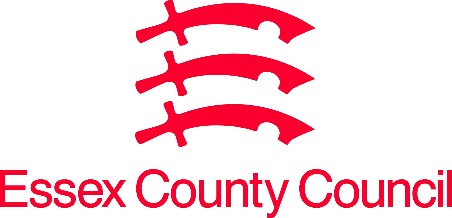 Organisations overall opinion of key aims put forward
Overall opinion of key aims put forward
Organisations support for Aim One areas – Library Service and Literacy
Overall agreement is strong for eight of the aim one areas with a significant proportion strongly agreeing with these aims.
Agreement with exploration of new opportunities to generate additional income is markedly lower.
To what extent do you agree or disagree with the proposed aims…?
Base: all Organisations answering (28)
24
Overall opinion of key aims put forward
Organisations support for Aim Two areas – Infrastructure and Communications
Overall agreement is high for all aim two areas; although the proportion strongly agreeing is lower than the highest ranking aim one areas.
Agreement with the technological sub areas of Aim Two are comparatively lower than the other Aim Two areas e.g. printing services offer and new online library platform.
To what extent do you agree or disagree with the proposed aims…?
Base: all Organisations answering (28)
25
Overall opinion of key aims put forward
Organisations support for Aim Three Areas – Supporting Communities and Levelling up
Overall agreement is strong for five of the aim three areas. In addition, a significant proportion strongly agree with these aims.
Agreement with exploration of options for providing chargeable activities alongside existing free activities is markedly lower.
To what extent do you agree or disagree with the proposed aims…?
Base: all Organisations answering (28)
26
This report was produced for Essex County Council